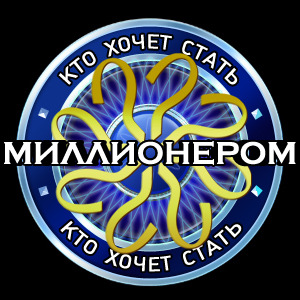 Игра 
«Кто хочет стать миллионером?»
посвящена  теме
« Петр I  и его окружение»


Вам будут предложены 10 вопросов
и 4 варианта ответов.
 Только один ответ правильный.


Желаем удачи!
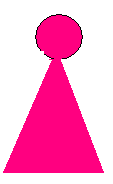 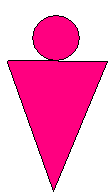 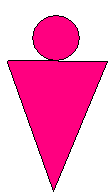 50/50
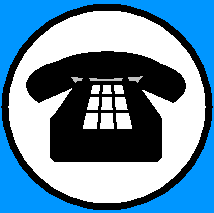 1 000 000
500 000
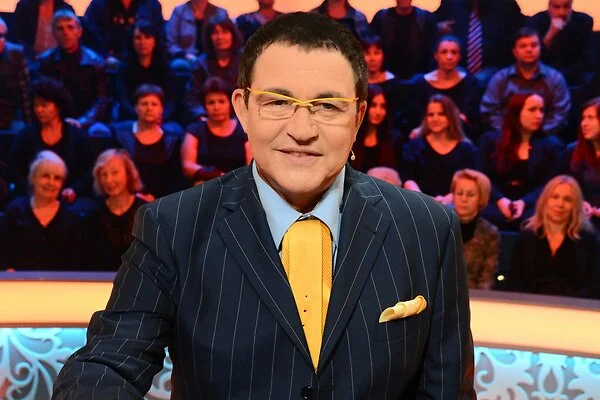 250 000
125 000
100 000
50 000
5 000
1000
500
100
0
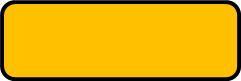 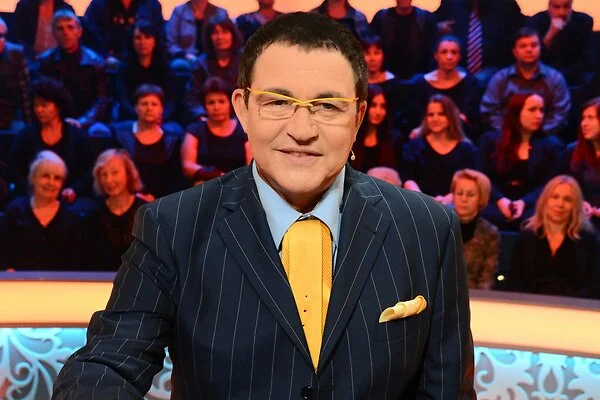 50/50
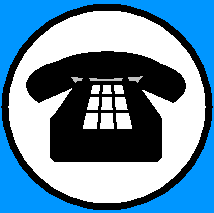 1 000 000
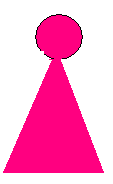 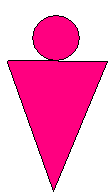 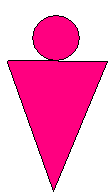 500 000
250 000
Как звали прадеда Александра Сергеевича Пушкина, который пользовался популярностью при дворе Петра I и являлся его крестником?
125 000
100 000
25 000
5 000
A     Абрам
В        Аврелий
1000
500
100
C      Абиг
D        Абрафо
0
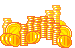 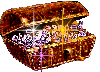 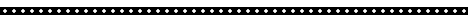 Поздравляем!
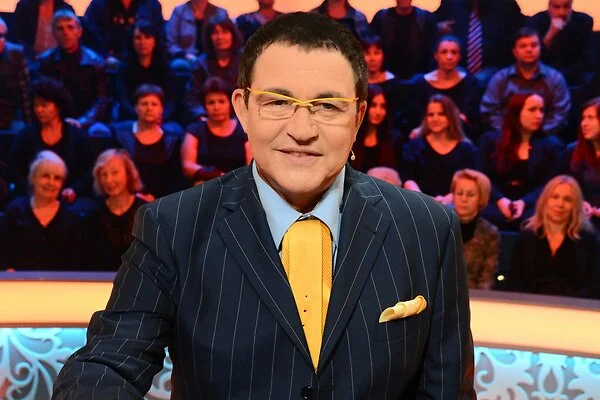 Ваш выигрыш 
100 рублей
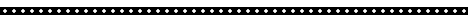 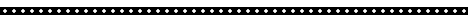 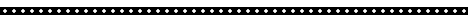 50/50
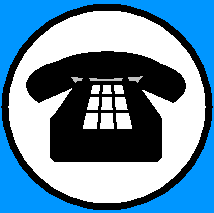 1 000 000
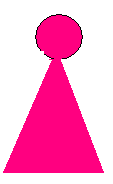 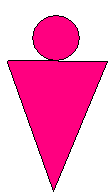 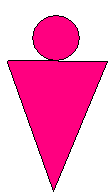 500 000
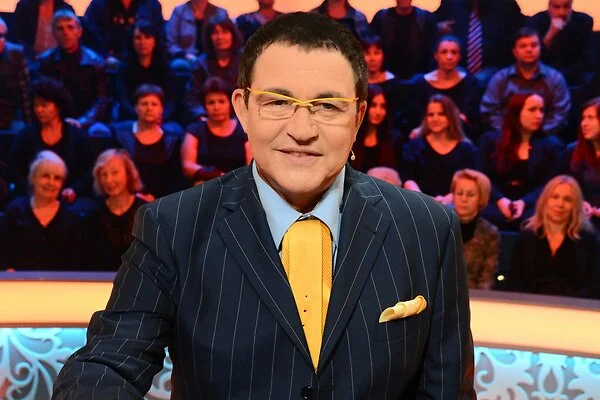 250 000
125 000
100 000
50 000
5 000
1000
500
100
0
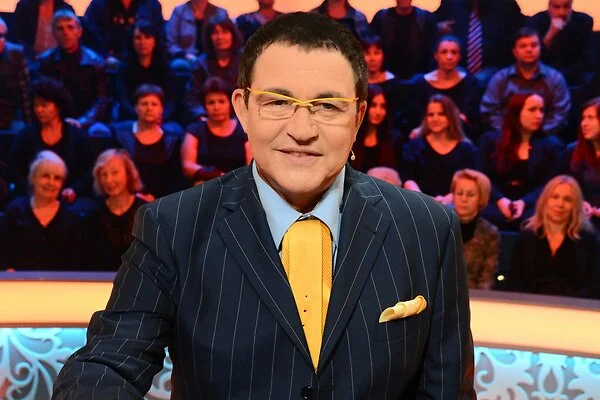 50/50
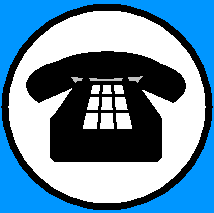 1 000 000
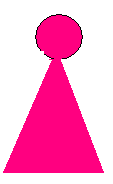 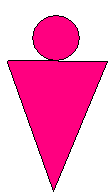 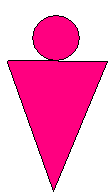 500 000
250 000
125 000
Представители  известнейшей аристократической
фамилии в России  в начале XVIII
100 000
50 000
5 000
А  Шуваловы
В  Милославские
1000
500
C   Головины
D   Апраксины
100
0
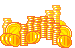 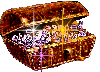 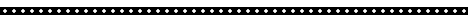 Поздравляем!
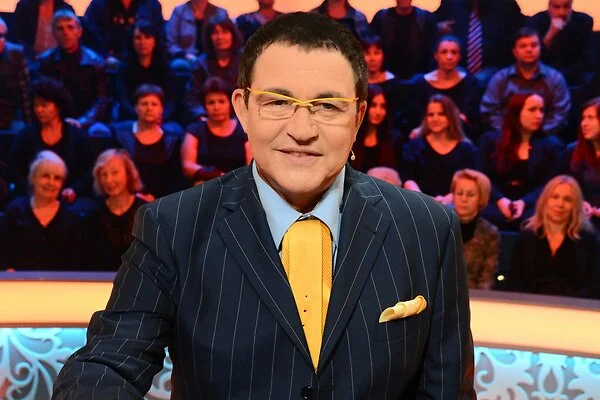 Вы заработали
 500 рублей
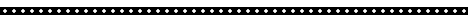 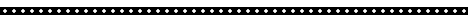 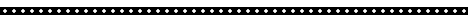 50/50
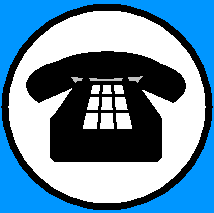 1 000 000
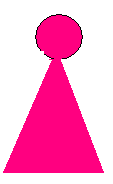 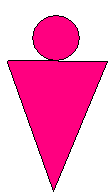 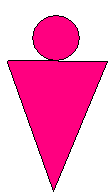 500 000
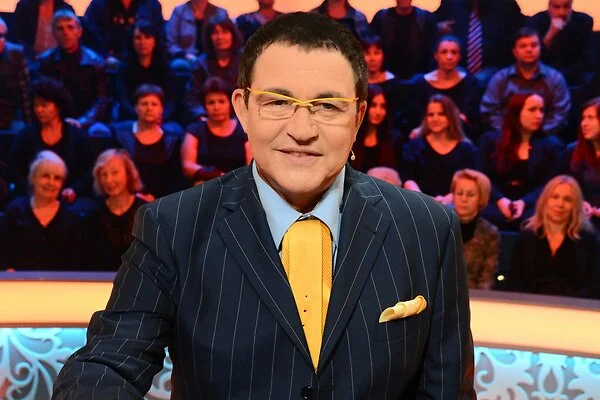 250 000
125 000
100 000
50 000
5 000
1000
500
100
0
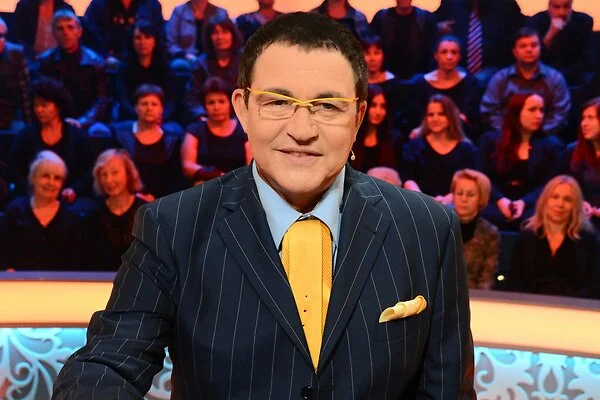 50/50
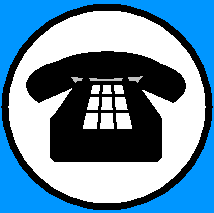 1 000 000
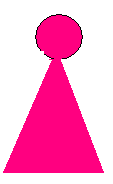 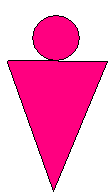 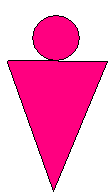 500 000
250 000
125 000
В каком году Петр I был провозглашен императором Всероссийским, а страна стала империей?
100 000
50 000
5 000
А     1724
В      1725
1000
500
100
C     1721
D        1717
0
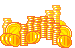 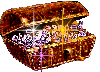 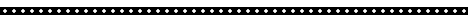 Поздравляем!
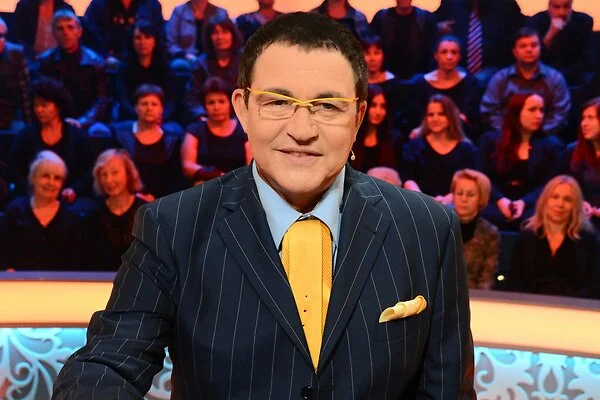 Вы заработали первую
несгораемую сумму
1000 рублей
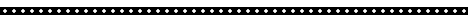 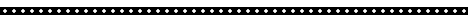 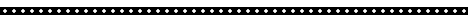 50/50
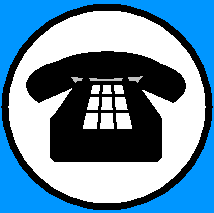 1 000 000
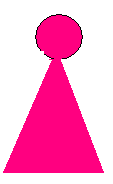 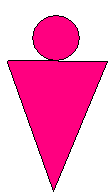 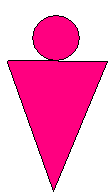 500 000
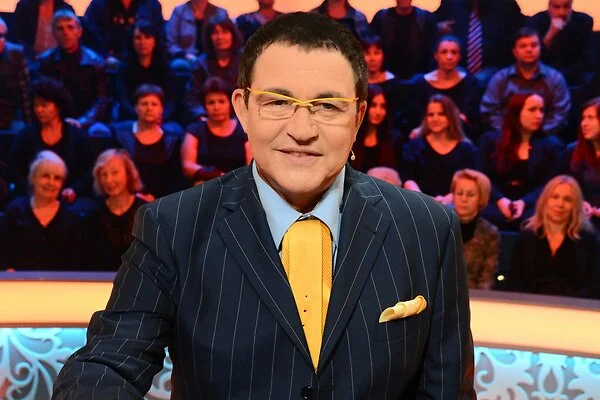 250 000
125 000
100 000
50 000
5 000
1000
500
100
0
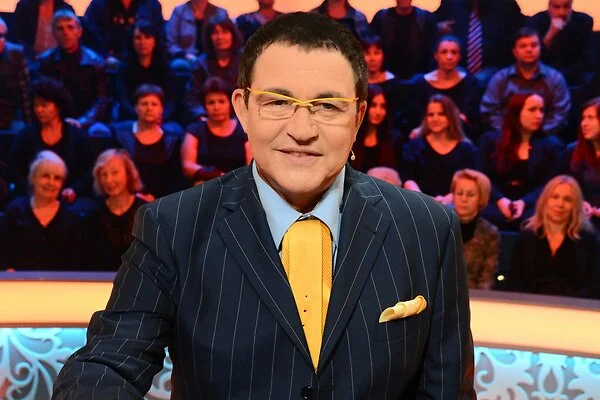 50/50
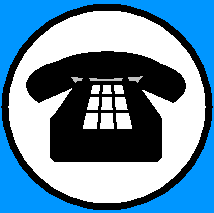 1 000 000
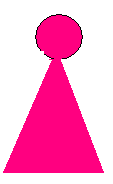 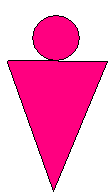 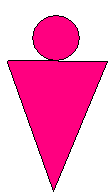 500 000
250 000
Член Тайной канцелярии, бомбардир каналостроитель, принимал участие в следствии и суде над царевичем Алексеем
125 000
100 000
50 000
5 000
А Скорняков-Писарев
В      Меньшиков
1000
500
C        Нартов
D         Лопухин
100
0
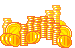 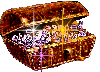 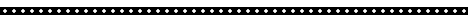 Поздравляем!
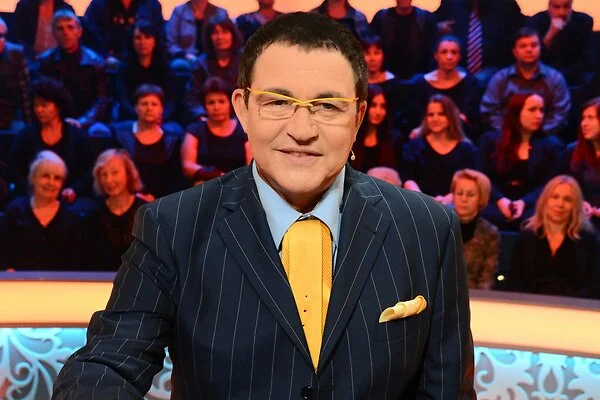 Вы увеличили 
свой выигрыш
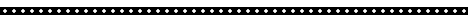 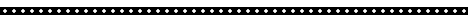 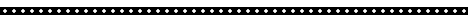 50/50
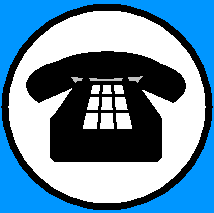 1 000 000
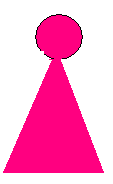 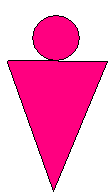 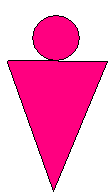 500 000
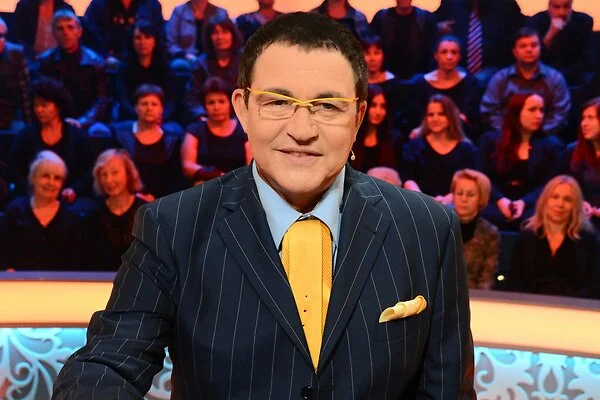 250 000
125 000
100 000
50 000
5 000
1000
500
100
0
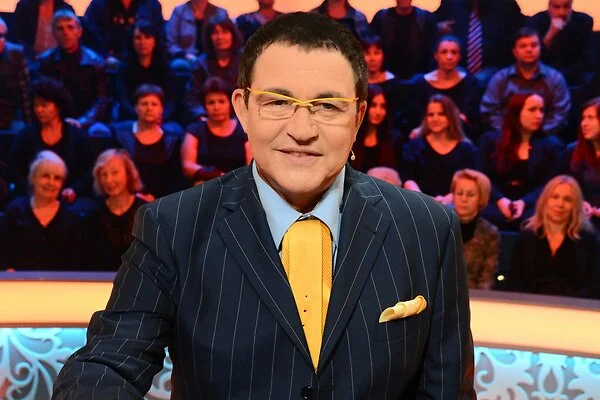 50/50
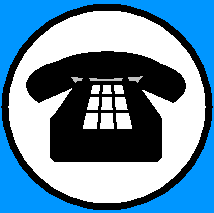 1 000 000
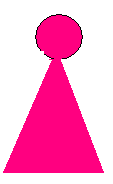 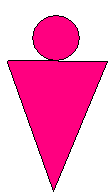 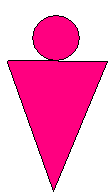 500 000
250 000
125 000
В 1697 году в Европу отправилось Великое посольство, возглавляемое послами Ф. Лефортом и Ф. Головиным. В число представителей  дипломатической миссии вошел и ближайший сподвижник царя Петра Алексеевича - Петр Шафиров. Какую обязанность он выполнял?
100 000
50 000
5 000
А       Стольник
В    Переводчик
1000
500
С Надворный аптекарь
D   Думный дьяк
100
0
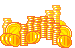 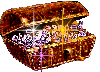 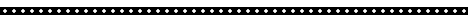 Правильно!
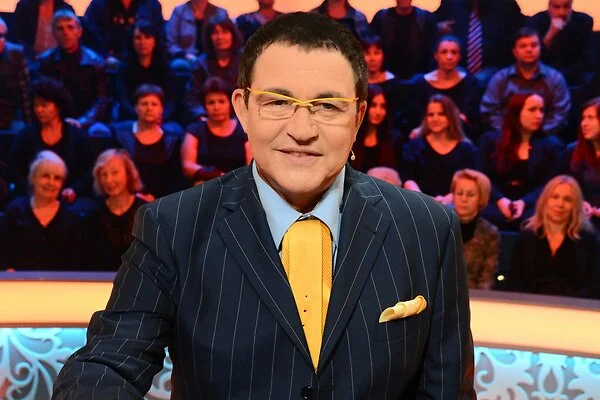 Теперь у вас
50 000 рублей!
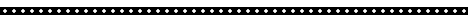 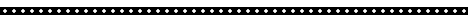 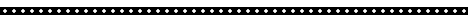 50/50
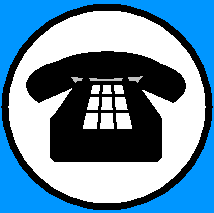 1 000 000
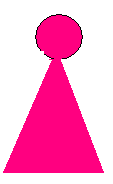 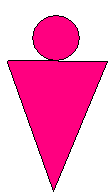 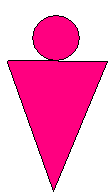 500 000
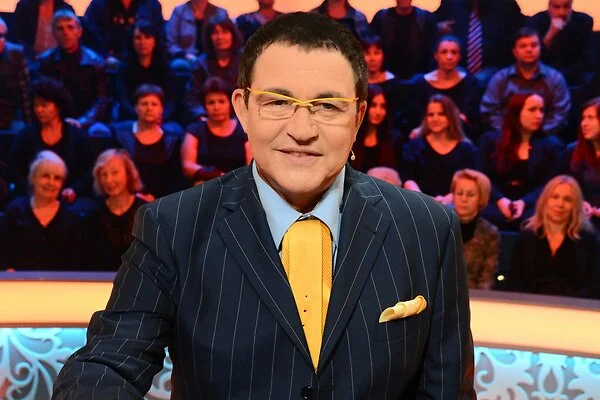 250 000
125 000
100 000
50 000
5 000
1000
500
100
0
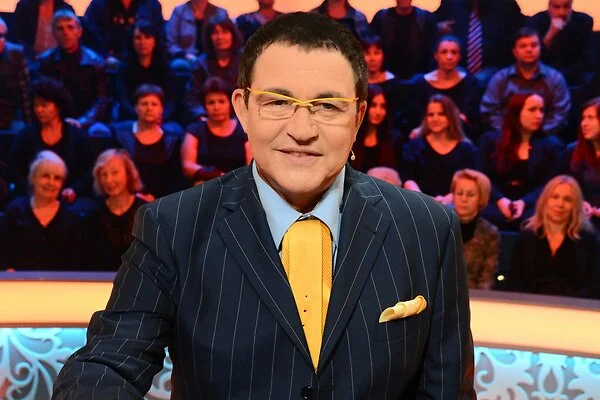 50/50
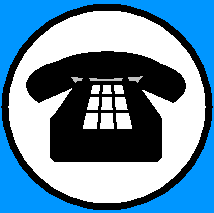 1 000 000
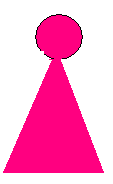 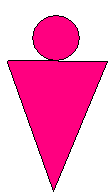 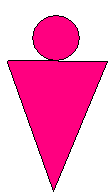 500 000
250 000
Одним из первых учителей Петра
 стал подьячий приказа Большой казны Никита Моисеевич Зотов. Чему он обучал будущего царя?
125 000
100 000
50 000
5 000
А Основы военного дела
В Обучение немецкому  языку
1000
500
C     Грамота
D       Математика
100
0
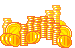 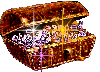 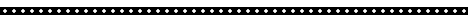 Поздравляем!
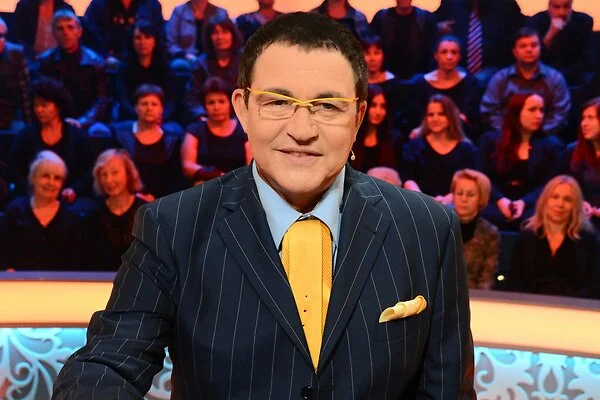 Вы заработали 
несгораемую сумму
100 000 рублей
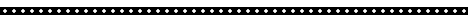 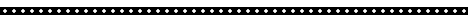 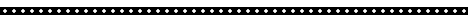 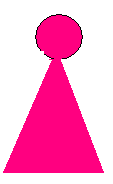 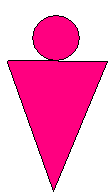 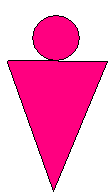 50/50
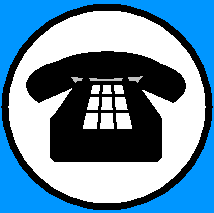 1 000 000
500 000
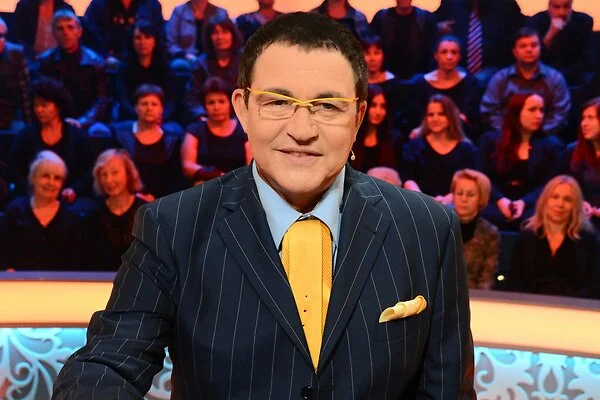 250 000
125 000
100 000
50 000
5 000
1000
500
100
0
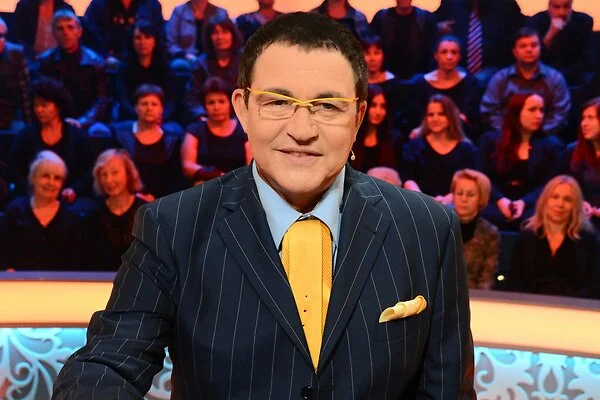 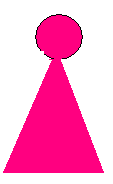 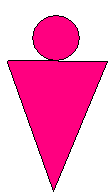 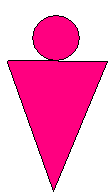 50/50
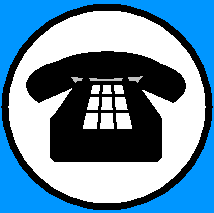 1 000 000
500 000
250 000
Для строительства Санкт-Петербурга было выбрано выгодное для судоходства место в дельте Невы. Здесь, на Заячьем острове, в мае 1703 года была заложена крепость, с которой началась история Санкт-Петербурга
125 000
100 000
50 000
5 000
А  крепость Кронштадт
В крепость Ниеншанц
1000
500
C   крепость Орешек
D Петропавловская крепость
100
0
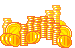 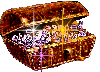 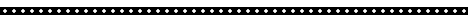 Поздравляем!
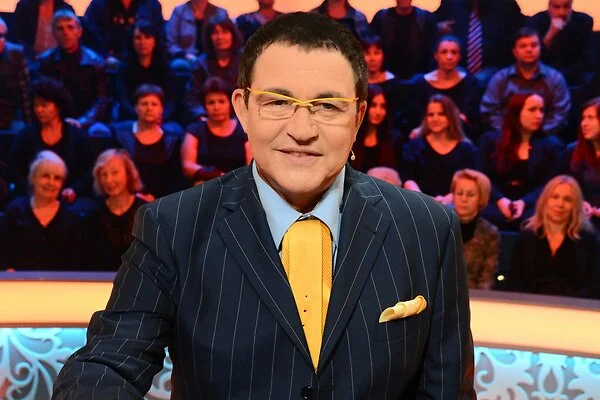 Не каждый может 
заработать
125 000 рублей.
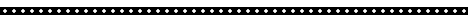 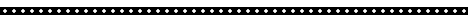 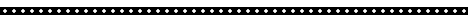 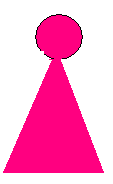 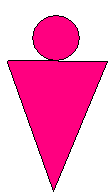 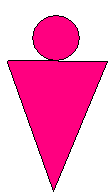 50/50
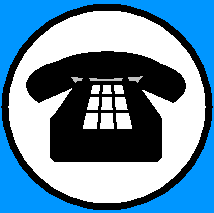 1 000 000
500 000
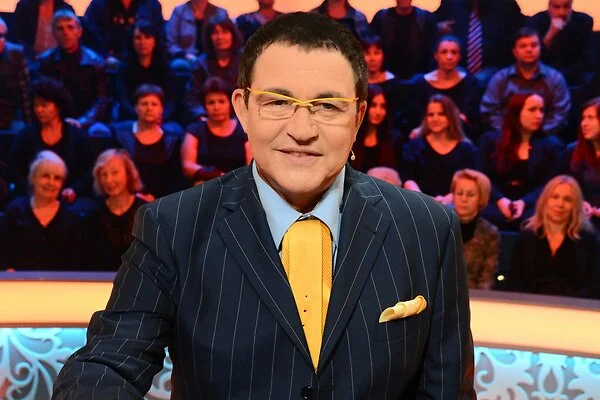 250 000
125 000
100 000
50 000
5 000
1000
500
100
0
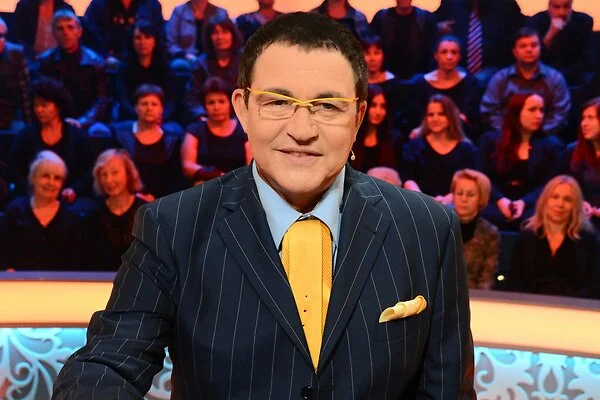 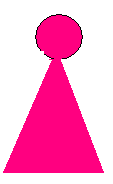 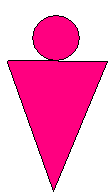 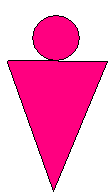 50/50
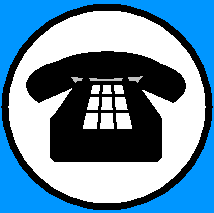 1 000 000
500 000
250 000
Открыто высказывающему недовольство по поводу петровских преобразований  и находящемуся в тайном сговоре с царицей Евдокией Лопухиной епископу Досифею был вынесен смертный приговор, во время которого он…
125 000
100 000
50 000
5 000
А   Просил пощады и 
            был  помилован
В Плюнул царю в лицо
1000
500
C   Предсказал ближайшее 
                  будущее
D Добросовестно принял
       смерть
100
0
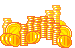 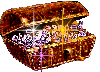 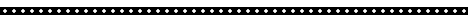 Поздравляем!
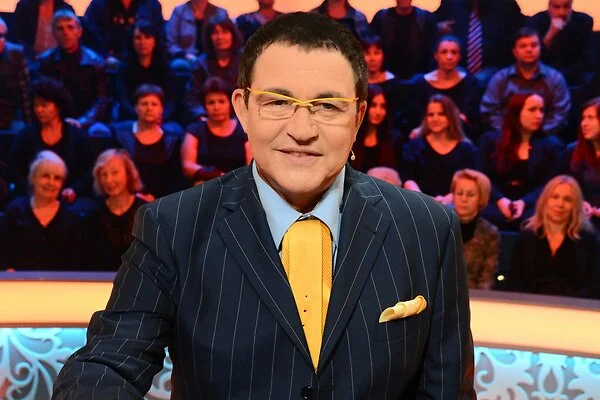 Вы заработали 
приличную сумму
250 000 рублей
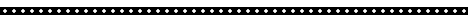 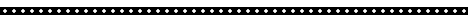 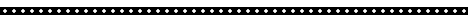 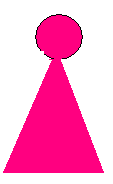 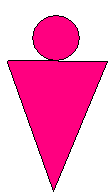 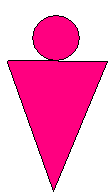 50/50
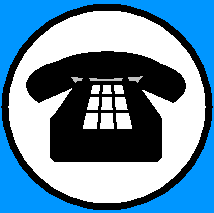 1 000 000
500 000
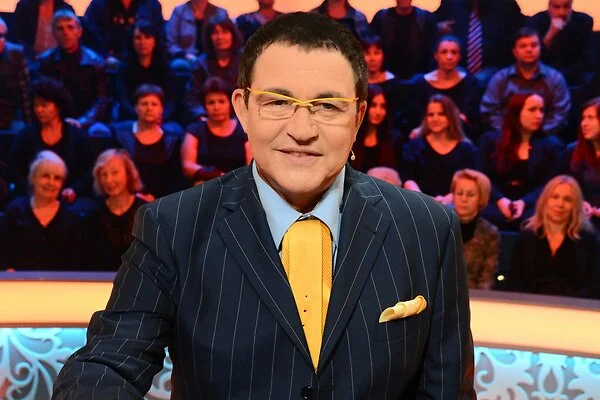 250 000
125 000
100 000
50 000
5 000
1000
500
100
0
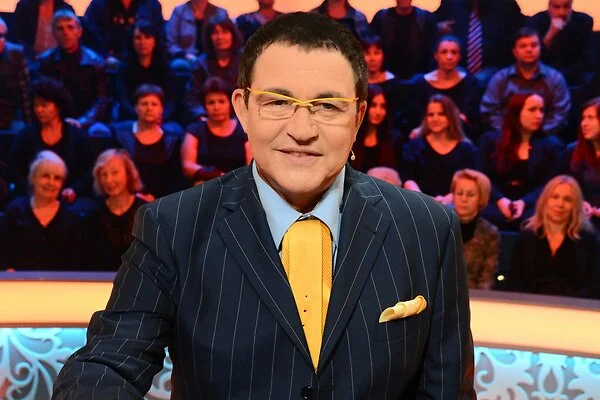 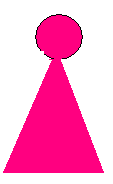 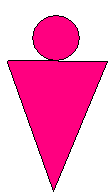 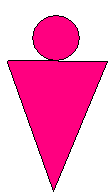 50/50
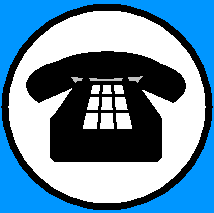 1 000 000
500 000
250 000
Во время неудачного Прутского похода 
в 1711 году, в ходе которого русские воины попали в окружение, Екатерина Алексеевна пожертвовала свои драгоценности на подкуп турецкого главнокомандующего.  Поведение беременной царской жены в условиях похода оказало влияние на царя, так что в 1714 году  был учрежден первый в России женский орден Святой Екатерины. За какие заслуги его выдавали?
125 000
100 000
50 000
5 000
А «За веру и верность»
В     «За любовь»
1000
500
100
C «За проявление стойкости»
D «За благотворительность»
0
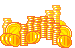 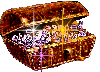 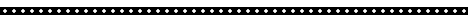 Поздравляем!
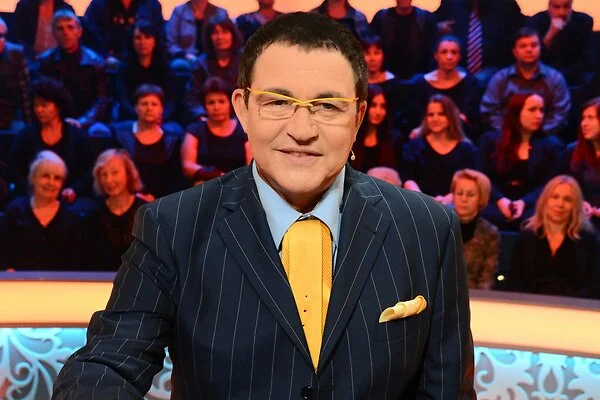 Теперь у вас
 500 000 рублей!
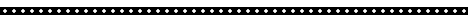 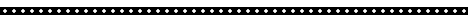 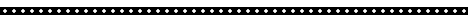 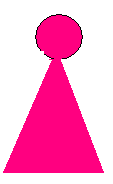 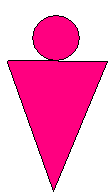 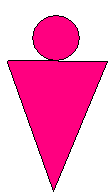 50/50
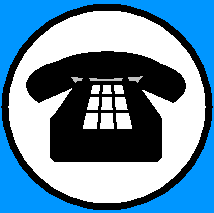 1 000 000
500 000
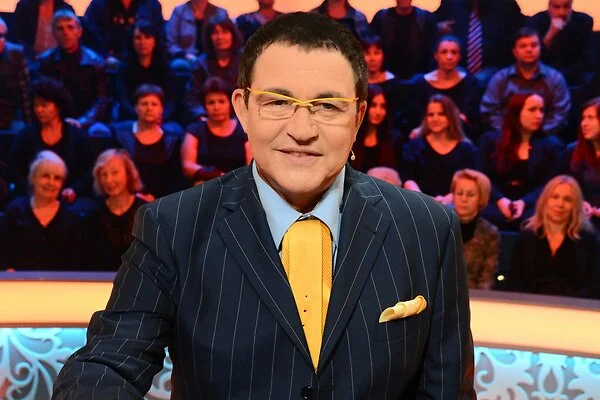 250 000
125 000
100 000
50 000
5 000
1000
500
100
0
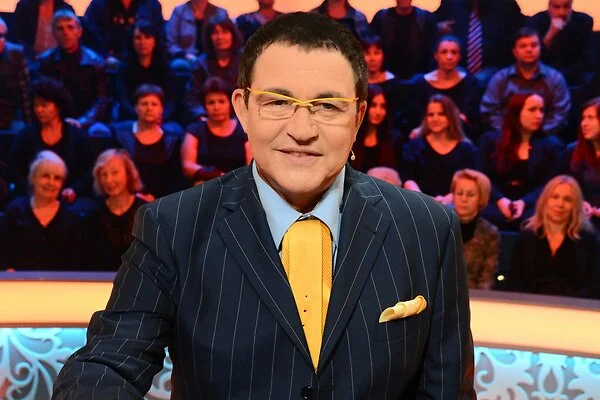 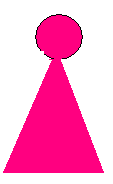 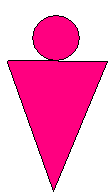 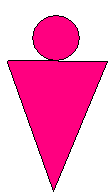 50/50
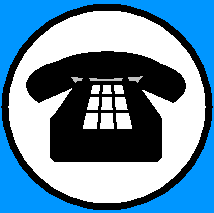 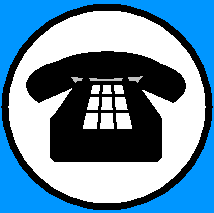 1 000 000
500 000
250 000
«Разумный есть и человек, и народ, который не стыдится перенимать доброе от других и чуждых; безумный же и смеха достойный, который своего и худого отстать, чужого же и доброго принять не хощет». Кому принадлежат эти строки?
125 000
100 000
50 000
5 000
А Феофан Прокопович
В  Михаил Голицын
1000
500
C  Борис Шереметев
D Симеон Полоцкий
100
0
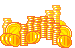 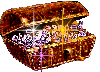 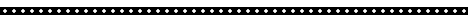 Вы миллионер!
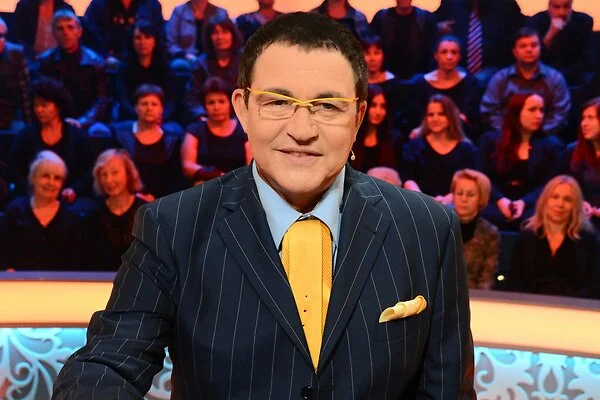 Поздравляем 
с выигрышем
1 000 000 рублей!
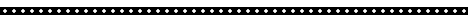 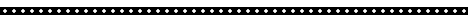 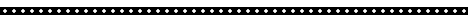 До новой встречи!
Очень жаль!
 Вы покидаете игру
 без выигрыша.
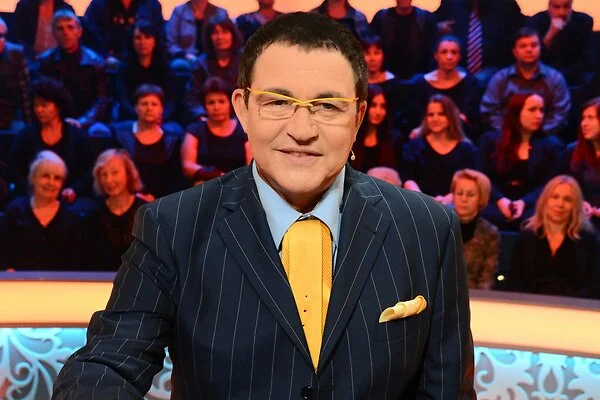 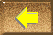 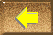 Продолжить игру
Покинуть игру
Очень жаль!
 Вы покидаете игру
 без выигрыша.
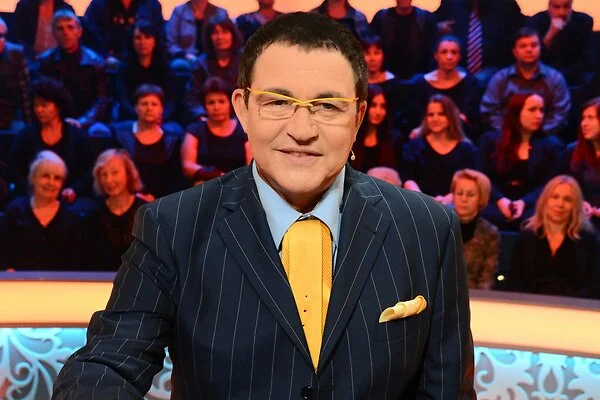 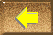 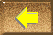 Продолжить игру
Покинуть игру
Очень жаль!
 Вы покидаете игру
 без выигрыша.
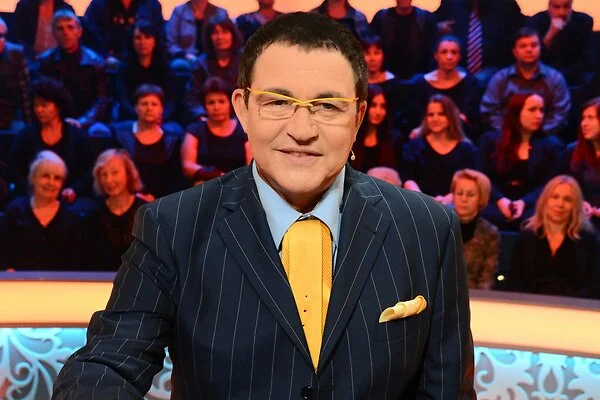 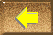 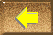 Продолжить игру
Покинуть игру
Вы покидаете игру.
Ваш выигрыш составил 
1 000 рублей.
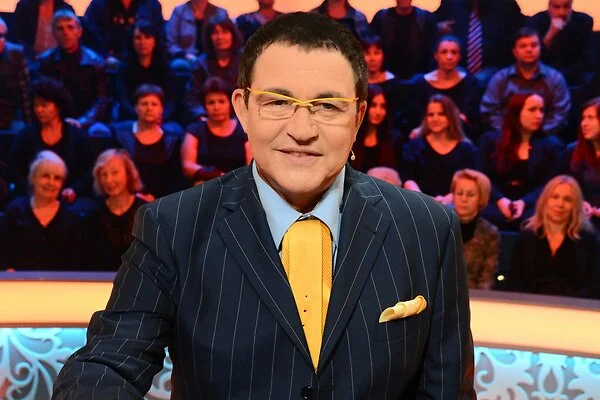 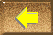 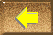 Продолжить игру
Покинуть игру
Вы покидаете игру.
Ваш выигрыш составил 
1 000 рублей.
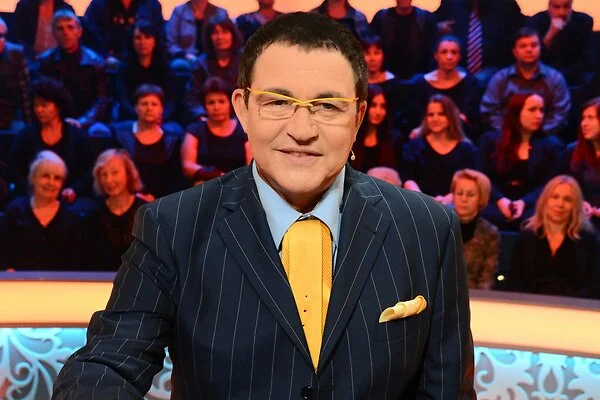 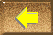 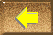 Продолжить игру
Покинуть игру
Вы покидаете игру.
Ваш выигрыш составил 
1 000 рублей.
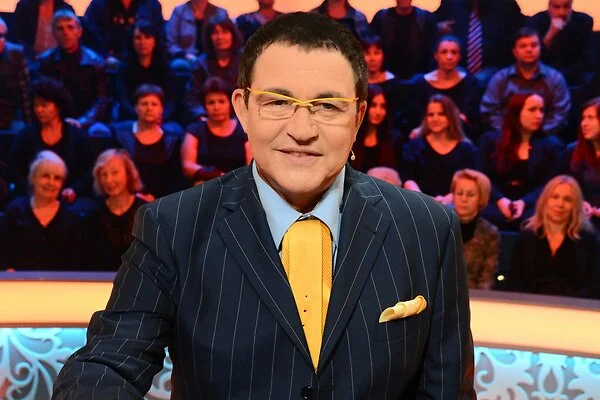 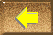 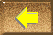 Продолжить игру
Покинуть игру
Вы покидаете игру.
У Вас 100 000 рублей!
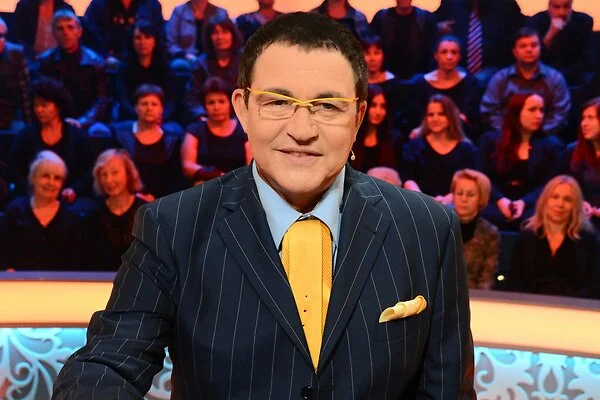 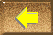 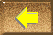 Продолжить игру
Покинуть игру
Вы покидаете игру.
У Вас 100 000 рублей!
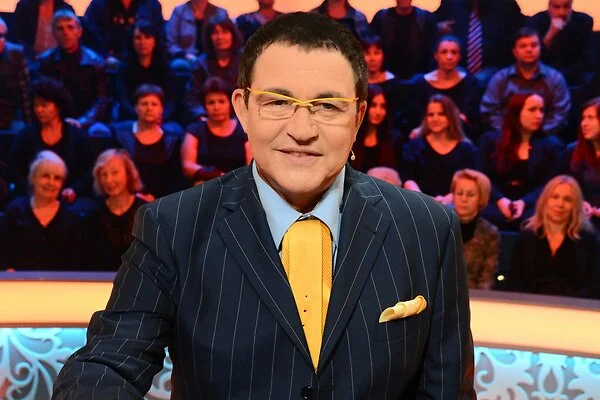 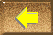 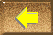 Продолжить игру
Покинуть игру
Вы покидаете игру.
У Вас 100 000 рублей!
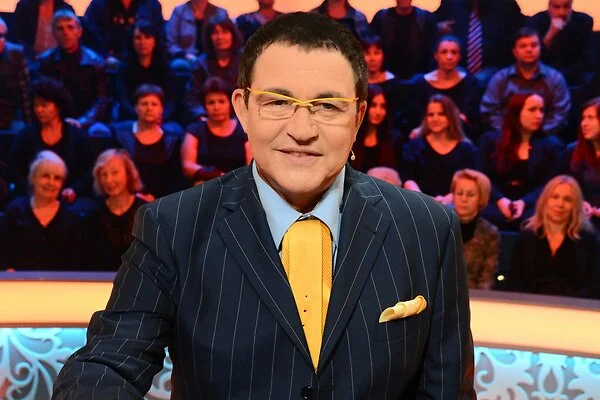 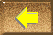 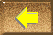 Продолжить игру
Покинуть игру
Вы покидаете игру.
У Вас 100 000 рублей!
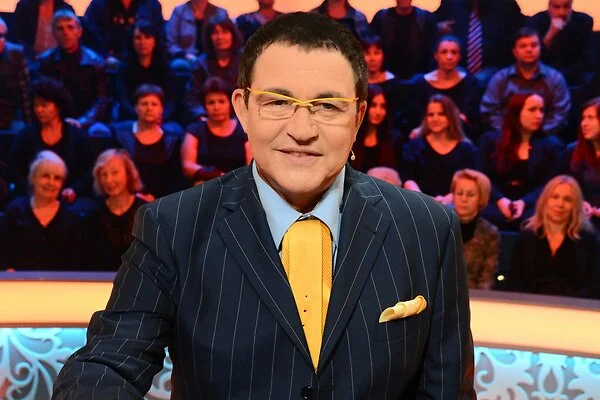 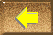 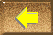 Продолжить игру
Покинуть игру